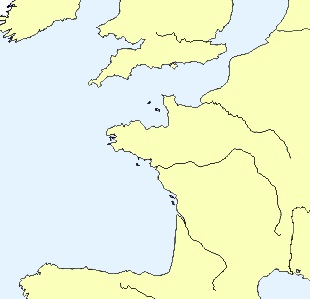 Scale: 
1000 Roman stadia
100 nautical miles185 km
NORTH SEA
Rotterdam
R. Rhine
Calais
CHANNEL
R. Seine
Latitude (deg. North)
Brest
R. Loire
Nantes
ATLANTIC OCEAN
Bordeaux
R. Garonne
La Coruna
Longitude (deg. East)
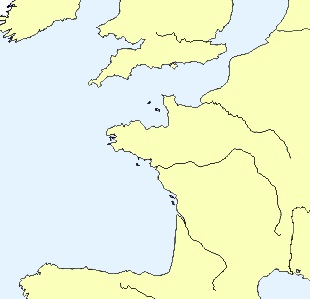 Echelle: 1000 stades romains
100 milles nautiques185 km
MER du NORD
Rotterdam
R. Rhin
Calais
MANCHE
R. Seine
Latitude (deg. Nord)
Brest
R. Loire
Nantes
OCEAN  ATLANTIQUE
Bordeaux
R. Garonne
La Corogne
Longitude (deg. Est)
Echelle: 1000 stades romains
100 milles nautiques185 km
MER du NORD
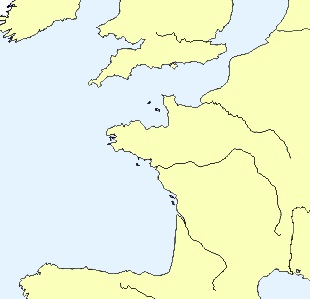 Rotterdam
R. Rhin
Calais
MANCHE
R. Seine
Latitude (deg. Nord)
Brest
R. Loire
Nantes
OCEAN  ATLANTIQUE
Bordeaux
R. Garonne
La Corogne
Longitude (deg. Est)
Ancient Ports  Geolocation
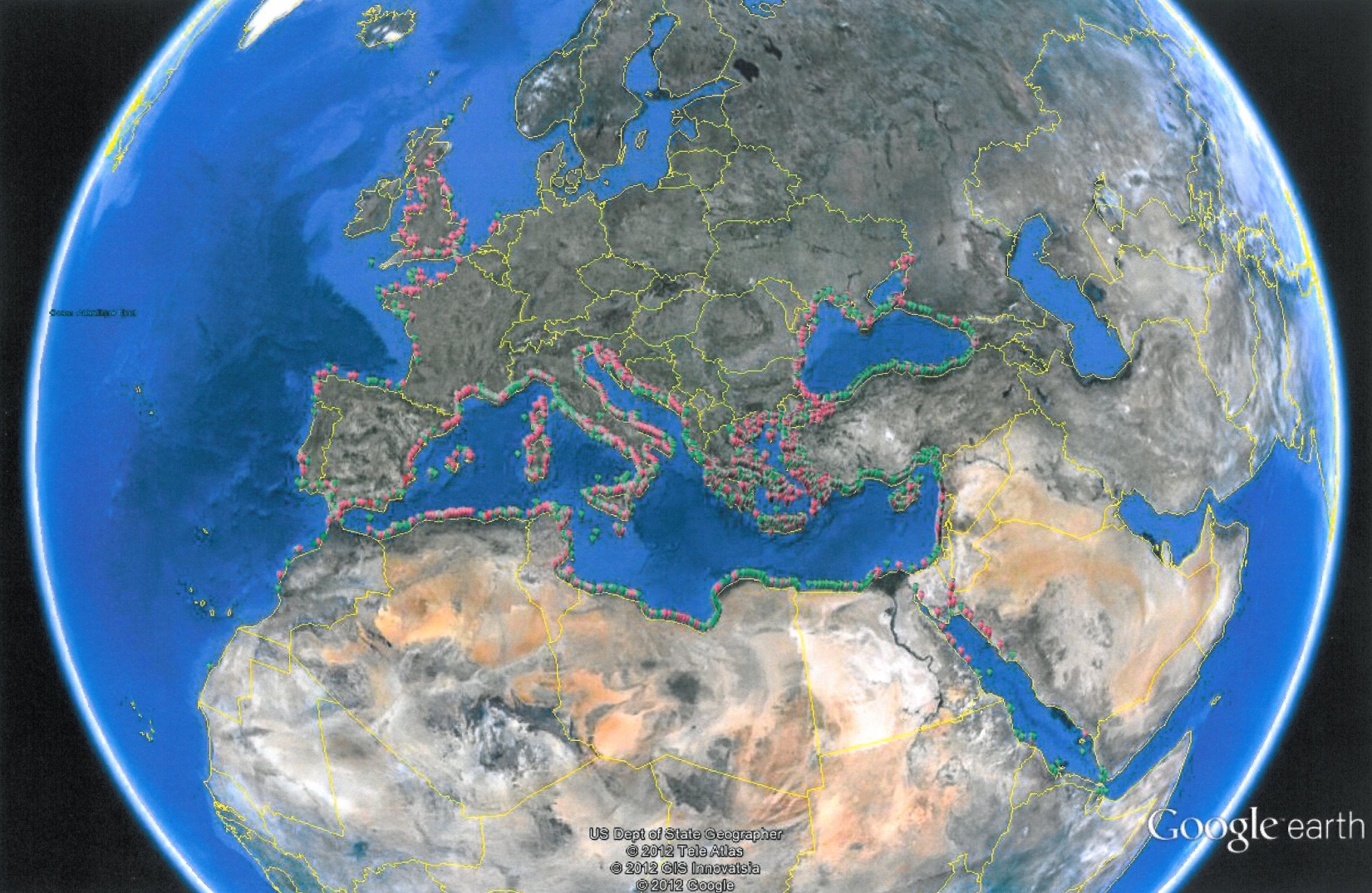 4500 ancient 
coastal settlements
harbours
ports
Zooming in with Google Earth
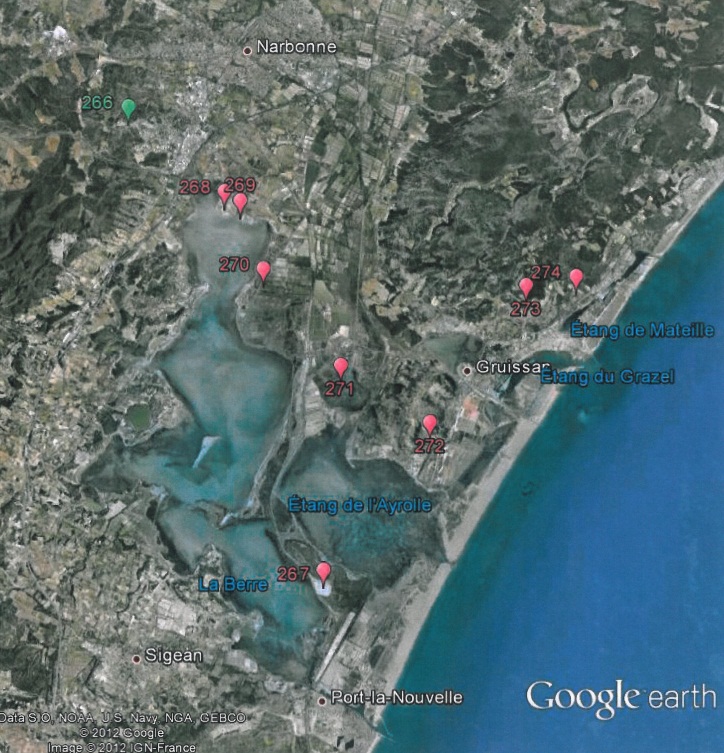 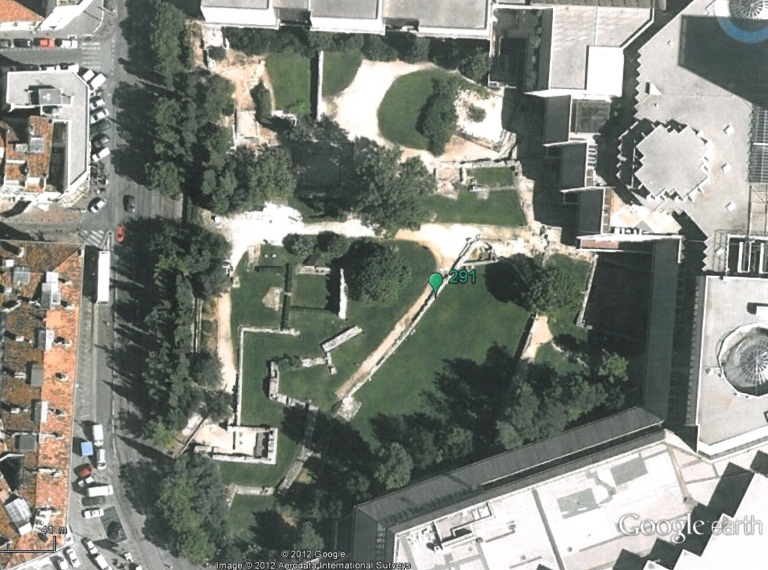 www.AncientPortsAntiques.com

This web site presents work done to collect, identify and locate ancient harbours and ports. 
It is based on a study of existing documentation and does not aim to find other unknown ports. 
The result is a list of around 4500 ancient ports based on the writings of 81 ancient authors and a many modern authors, incl. the Barrington Atlas.
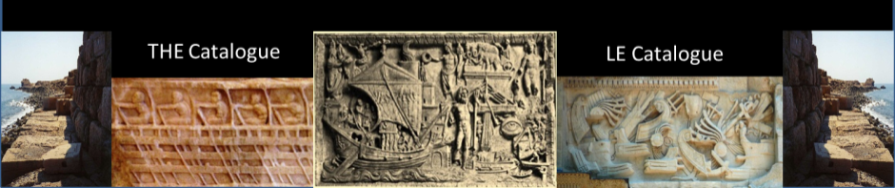 www.AncientPortsAntiques.com
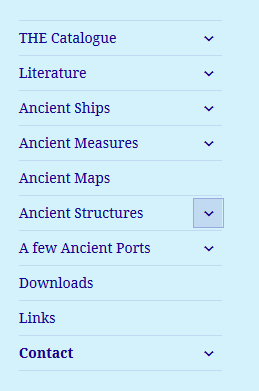 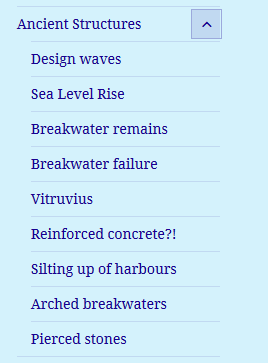 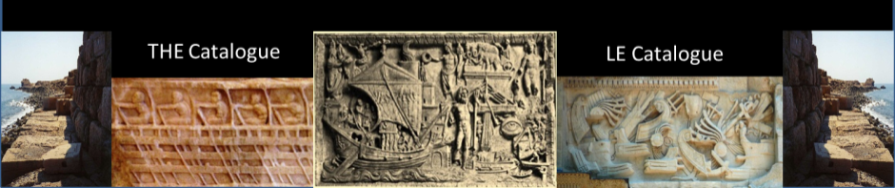 www.AncientPortsAntiques.com
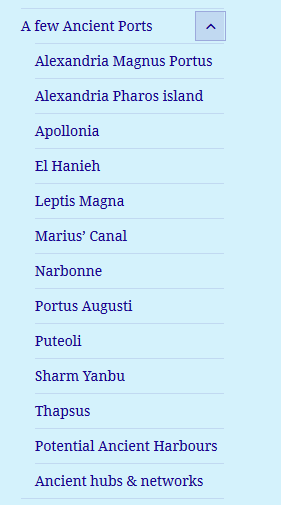 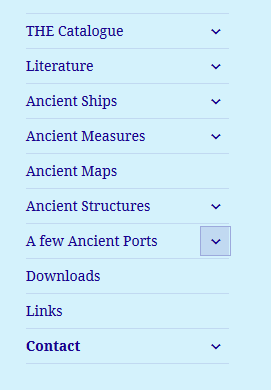 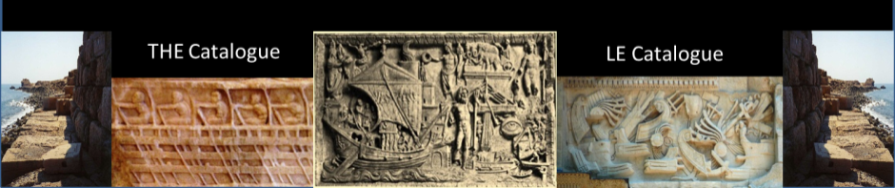 Ancient sites between R. Rhine and La Coruna
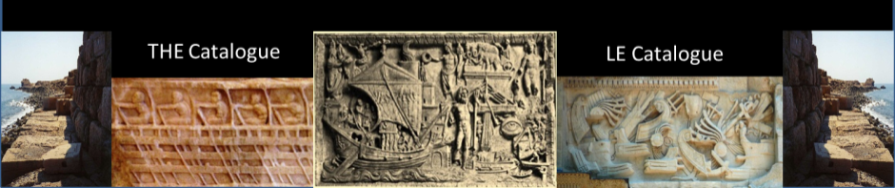 Average of one every 10 nautical miles
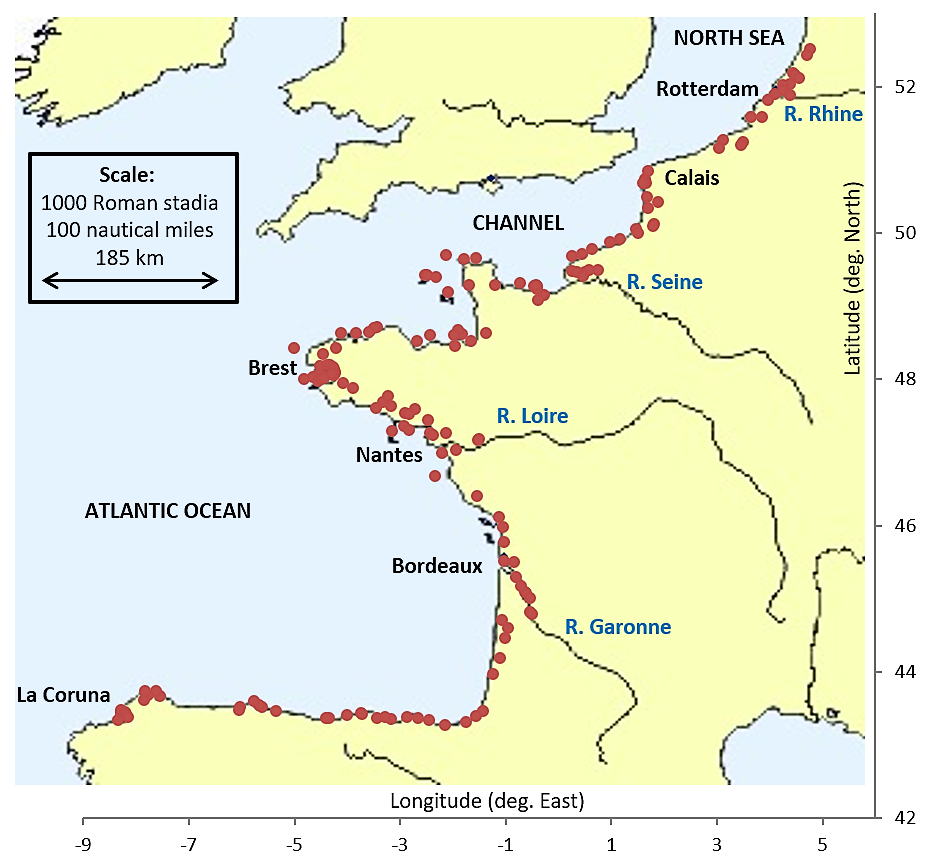 Ancient Harbours on the Atlantic Arc
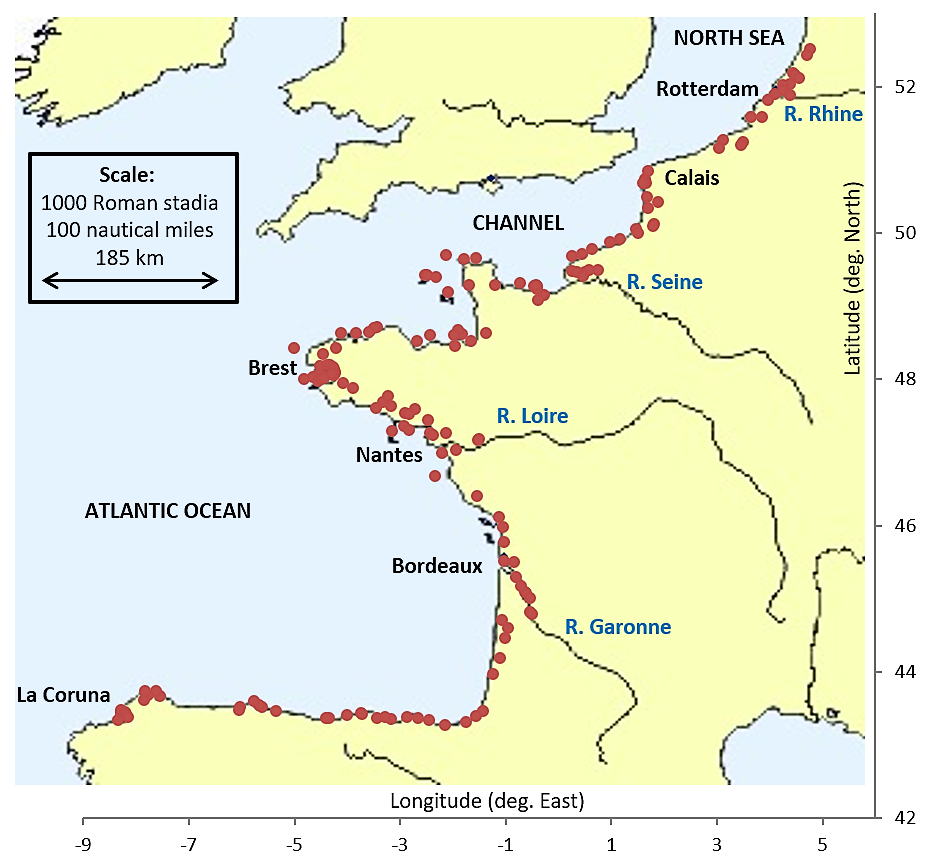 Areas for potential Ancient Harbours on the Atlantic Arc
Areas for potential Ancient Harbours on the Atlantic Arc
Between Ostende and Calais: Ostende, Nieuwpoort, Dunkerque, Gravelines, Calais
Cotentin: R Ay, Regnéville, Granville,
Brittany’s north coast between St Brieuc and Le Conquet: R Trieux, Tréguier, Baie du Kernic, Aber Benoît, Aber Wrac’h, Portsall, Aber Ildut, 
Brittany’s south coast between Audierne and Lorient: Loctudy, Bénodet, Cap Coz, Concarneau, Pouldohan, R Aven, R Bélon, Brigneau, Merrien, Guidel,
The Loire estuary downstream of Nantes,
Vendée: St Gilles Croix de Vie, Sables d’Olonnes,
Poitou-Charentes: ile de Ré, ile d’Oléron,
Aquitaine: Cap Breton, 
Asturias, east and west of Gijon: Pechon, Llanes, San Antolin de Bedon, Ribadesella, Villaviciosa, Aviles, Luarca, Navia, Ribadeiro.
Galicia, rias north and south of La Coruna: Viviero, Barqueiro, Cedeira, Betanzos, Camarinas.
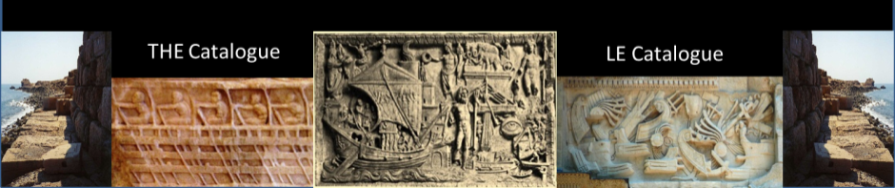 Some Potential Ancient Harbours listed here may be recognised by some expert as ancient harbours already known to him and the present author will be delighted to hear about that in order to remove such places from the list of ‘potential’ ancient harbours …
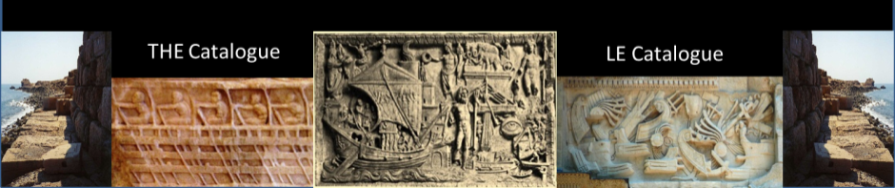 Merci de votre attention
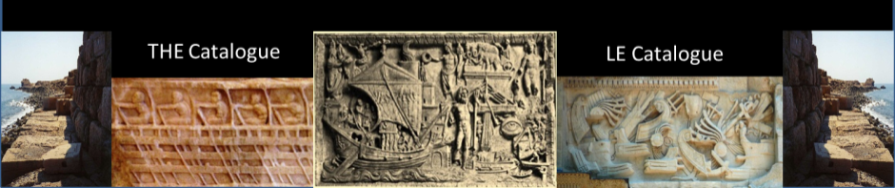